FIT FOR FUTURE
Emirhan ALTINTAŞ
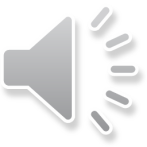 Day 1
Activities in School
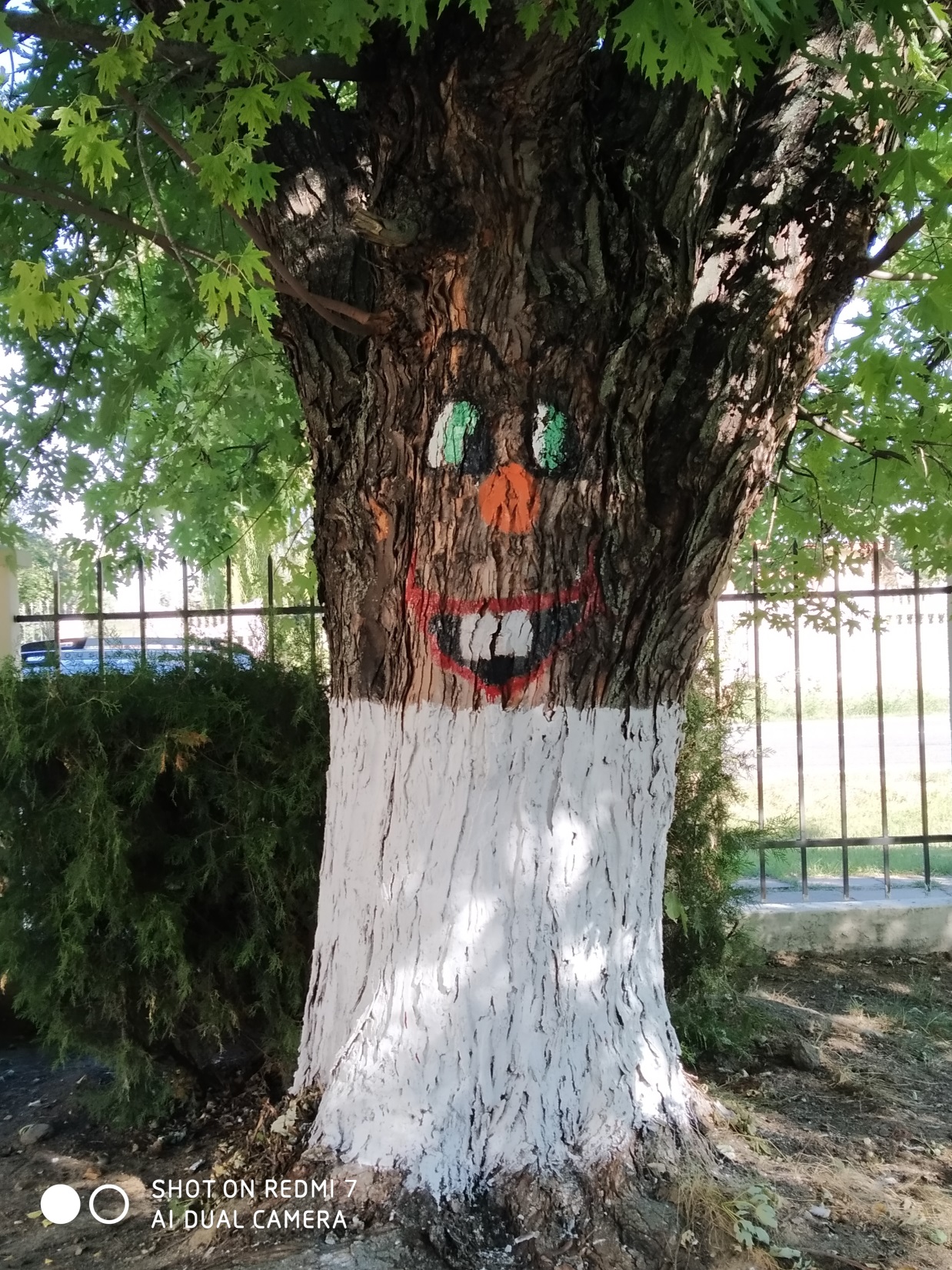 Day 2
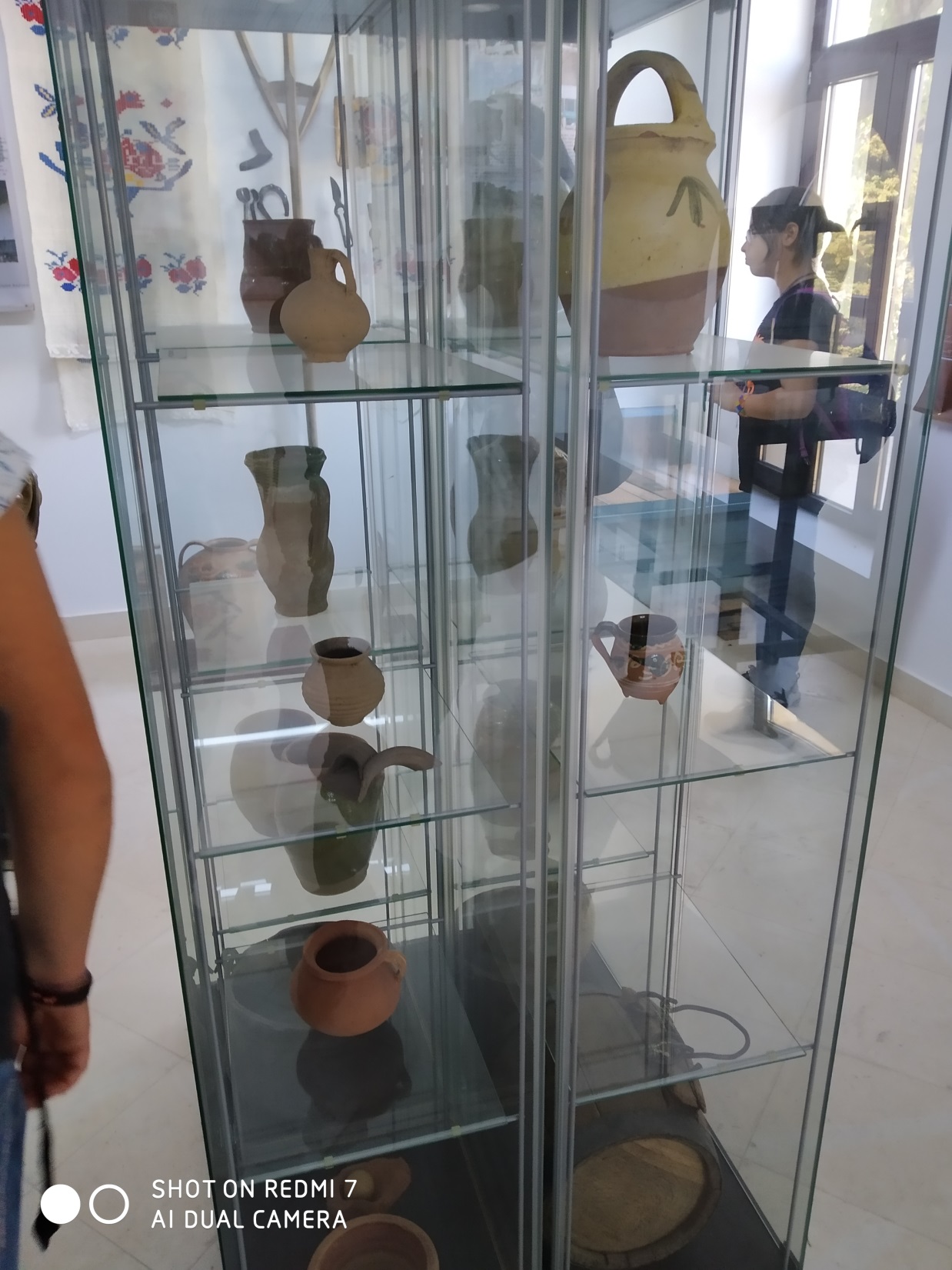 Ostrovity Vineyard
Bâlea Lake
Travel to Alba Lulia
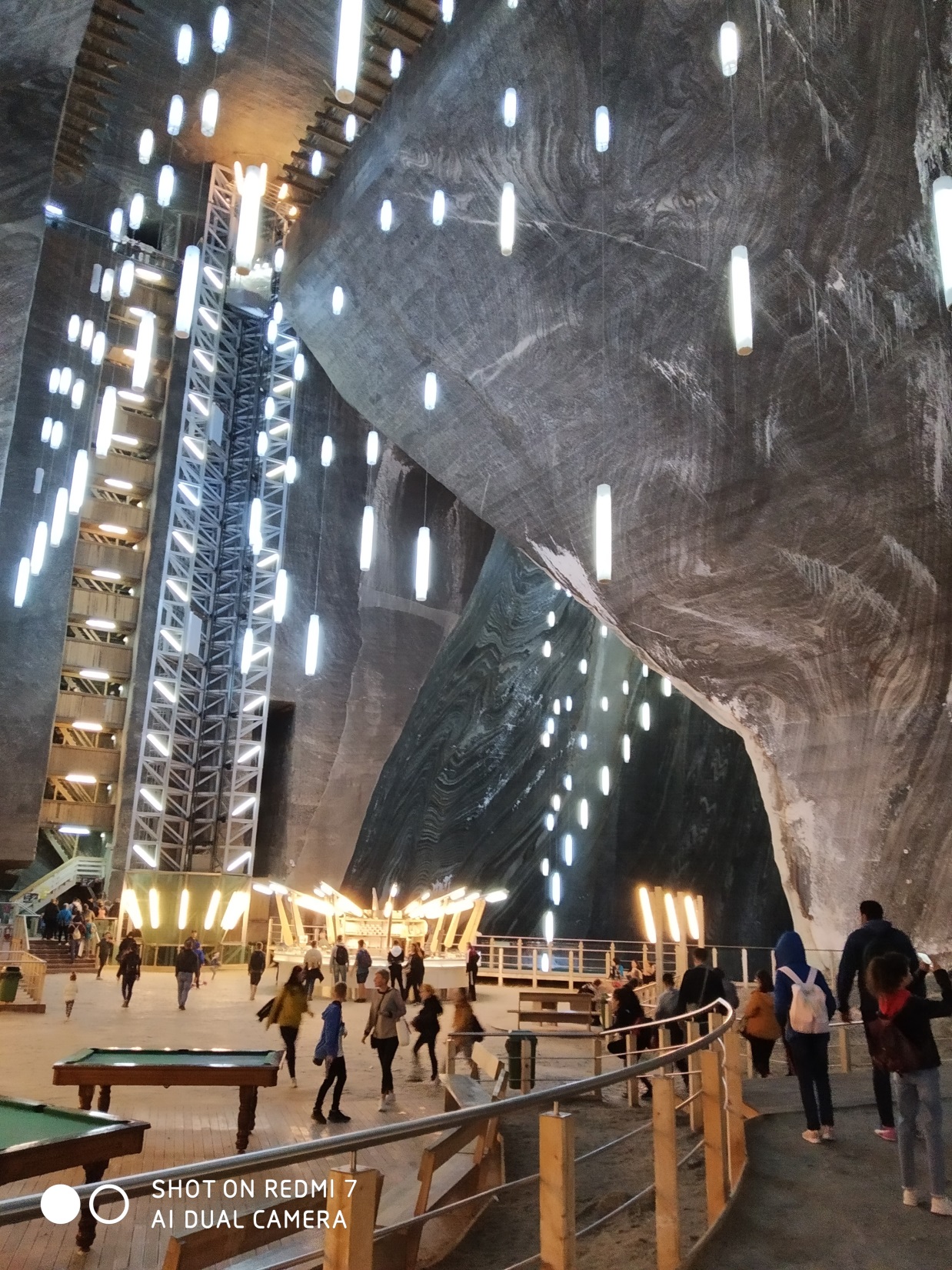 Mandala
ZAĞNOS PAŞA ORTAOKULU
THANK YOU